ATYPICAL AMOEBAE
KIMAIGA H.O
MBChB (University of Nairobi)
OPPORTUNISTIC AMOEBA/FREE LIVING AMOEBA/ ATYPICAL AMOEBA
Naegleria fowleri
Acanthamoeba spp (4 spp – A castellani, A. culbersoni, A. polyphage & A, rhysonde) – pple suffering from either chronic dx, cancer or immunosuppressed px
Leptomyxid
World-wide distribution
N. fowleri affects normal pple
Acanthamoeba infects immunosuppressed subjects mainly
Leptomyxid – unknown
Morphology
It’s found in environment and water as cysts or trophozoites in the hosts
Exists in 2 forms
Trophozoites
2 cysts
Trophozoites feed mainly on bacteria
Mode of transmission
Air contaminated with cysts
Salts with cysts in environment
Water in swimming pools (swimmers)- Poorly maintained and minimally-chlorinated or unchlorinated swimming pools 
Humidifiers air in gyms and spas
Bodies of warm freshwater, such as lakes, rivers
Geothermal (naturally hot) water such as hot springs 
Geothermal (naturally hot) drinking water sources 
Warm water discharge from industrial plants 
Naegleria sp. is not found in salt water locations like the ocean
Enters the nose through the cribriform plate then olfactory nerve to the CNS
Pathology/Immunology
N. fowleri injures the nerve cells by trogocytosis
‘Inflammatory process’ like meningitis if gets to the CNS
Lymphokine production
Cell mediated immunity
Trophozoites inflict cytopathic changes on the cell membranes
Immunologically the trophozoites are killed by complement system
Production of IgA & IgM
Clinical presentation
Acute meningitis called Primary amoebic menignoencephalitis (PAM)
Symptoms of h/ache, fever, vomiting, body pains, rhinitis, neck stiffness, positice Kernigs sign, body rigidity, coma
PAM is usually observed in N & healthy pple
It’s also called asceptic meningitis
Granulomatous amoebic encephalitis (GAE)
GAE similar to PAM & chronic in type
Chronic amoebic keratitis (CAK) common in acanthamoeba
Affects the conjuctiva and keratinized tissues of the body
GAE & CAK are common in immunosuppressed & chronically ill patients
Lab diagnosis of N. fowleri
CSF obtained through a LP
Examination include: pressure of CSF, color of CSF, wet prep, culture & sensitivity of CSF, isoenzymes
Biochemistry of CSF: glucose, proteins & antibodies IgG, M
WBCs esp neutrophils, RBCs
PCR
ELISA
Stain & examine CSF
Monoclonal antibodies
Seroimmunological analysis
Xenodiagnosis
Treatment
Amphoteric B
Sulphadimidine
Surgery for cysts/keratinization
Prevention & control
For Naegleria fowleri:
Water chemical treatment with Chlorine
Water filtration in swimming pools & ultra-heating
Using sodium hypochlorite concentration
Early screening, detection & treatment of cases.
Health education
Avoid water-related activities in bodies of warm freshwater, hot springs, and thermally-polluted water such as water around power plants.
Acanthamoeba sp.
This ameba has been isolated from water (including natural and treated water in pools or hot tubs), soil, air (in association with cooling towers, heating, ventilation and air conditioner systems), sewage systems, and drinking water systems (shower heads, taps).
Acanthamoeba sp.:Modes of infection
Improper storage and handling of lenses 
Improper disinfection of lenses (such as using tap water or homemade solutions to clean the lenses) 
Swimming, using a hot tub, or showering while wearing lenses 
Coming into contact with contaminated water 
Having a history of trauma to the cornea
Acanthamoeba sp. Life cycle
Lower respiratory tract
GAE
Cysts
Excystation
Man
Encystation
Environment
Trophozoites
Mitosis
Clinical presentation
Cause eye pathology mainly
Acanthamoeba keratitis or keratouveitis
Common in contact lens users
Inflammation of the cornea and erosion of the cornea
Accumulation of pus in the anterior chamber of the eye
Chemosis
Glaucoma
Blindness
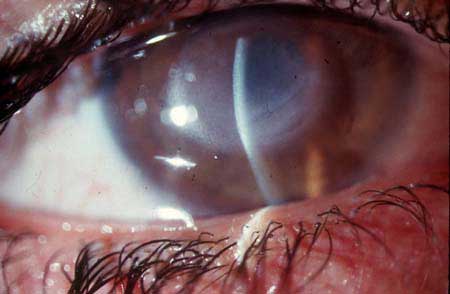 Acanthamoebakeratitis
Lab diagnosis
Culture of cornea scrapings on wet mountings, trophozoites and cysts can be seen
Biopsy of cutaneous lesions
Histology of sectional biopsies
Microscopic examination of stained (giemsa) smears of biopsy specimens (brain tissue, skin, cornea) for trophozoites
Serology. identification by direct immunofluorescent antibody (IFAT), ELISA, PCR,
X RAYS in calcification 
The infection is usually diagnosed by an eye specialist based on symptoms, growth of the ameba from a scraping of the eye, and/or seeing the ameba by a process called confocal microscopy. 
Granulomatous Amebic Encephalitis (GAE) and disseminated infection are more difficult to diagnose and are often at advanced stages when they are diagnosed. Tests useful in the diagnosis of GAE include brain scans, biopsies, or spinal taps. In disseminated disease, biopsy of the involved sites (e.g., skin, sinuses) can be useful in diagnosis.
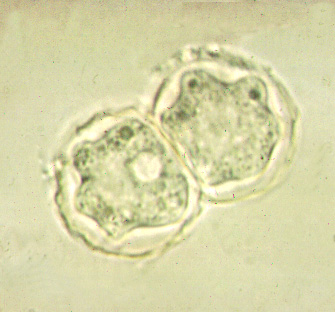 Acanthamoebaysts
Treatment
Diamidines e.g. propamdine & dibromopropamide
Corticosteroids
Neomycin (antibacterial)
Polymixin (antibacterial)
Ketoconazole
Prevention & control
Contact lens treatment, cleaning & disinfection
Using of sodium tidecyl ether sulphate
Use sorbic acid on contact lenses
Chlorhexidine
Health education